Figure 2 Input–Output evoked potentials. Average evoked potentials elicited by 10 ascending intensities (32, 46, 68, ...
Cereb Cortex, Volume 17, Issue 2, February 2007, Pages 434–442, https://doi.org/10.1093/cercor/bhj160
The content of this slide may be subject to copyright: please see the slide notes for details.
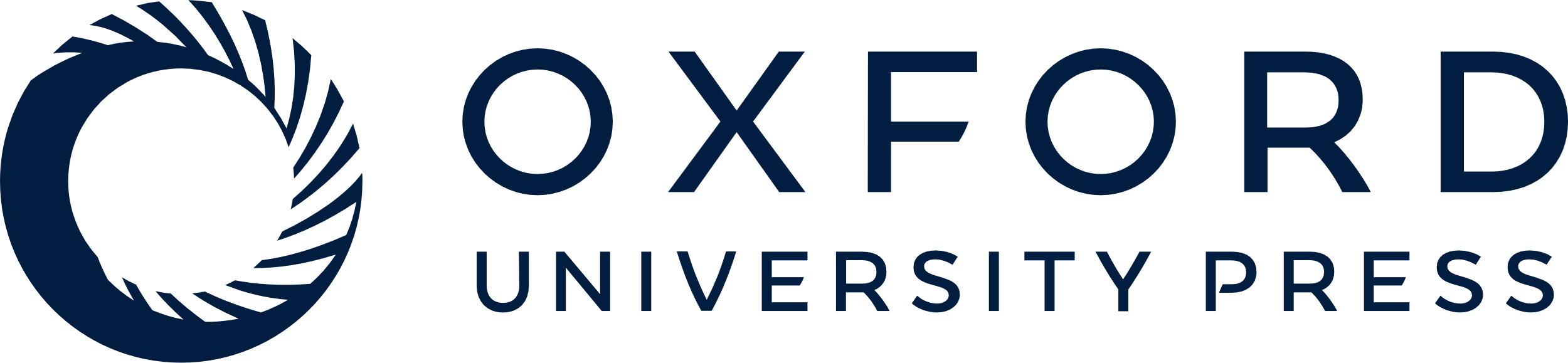 [Speaker Notes: Figure 2 Input–Output evoked potentials. Average evoked potentials elicited by 10 ascending intensities (32, 46, 68, 100, 147, 215, 316, 464, 681, and 1000 μA) prior to (black) and after 20 sessions of LFS (gray) are displayed from a representative rat. The averaged responses were composed of 10 individual responses evoked with 200 μs biphasic rectangular-wave pulse stimulation, at each of the 10 different intensities applied to the corpus callosum, and recorded from the neocortex for 100 ms. The lines extending downward at the beginning of the sweep are due to stimulation artifact. LTD induction led to a significant decrease in the peak height, and the effect was most predominant at an intensity of 681 μA. The vertical and horizontal calibrations are 1 mV and 10 ms, respectively. Negative (at the superficial pole) is displayed in the up orientation.


Unless provided in the caption above, the following copyright applies to the content of this slide: © The Author 2006. Published by Oxford University Press. All rights reserved. For permissions, please e-mail: journals.permissions@oxfordjournals.org]